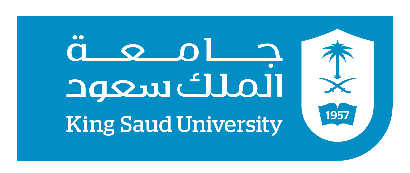 2411 مالمقدمة في الاستثمارالمحاضرة السابعةنموذج تسعير الأصول الرأسمالية
جامعة الملك سعود – كلية الدراسات التطبيقية وخدمة المجتمع – 2411مال – مقدمة في الاستثمار– المحاضرة السابعة
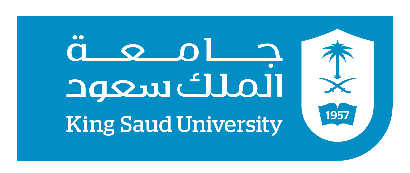 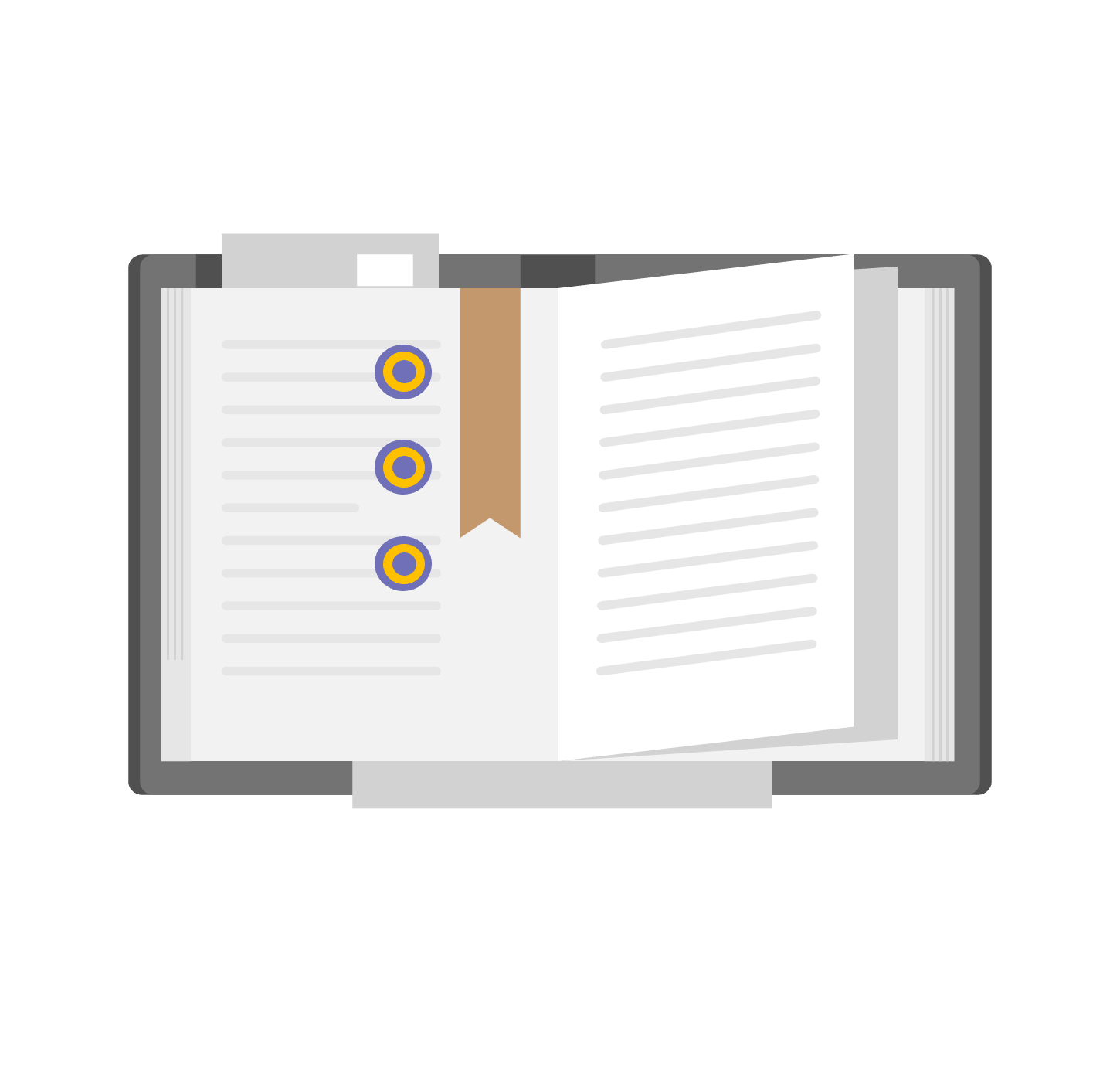 سيكون الطالب قادراً على :
التعرف على نموذج تسعير الاصول واستخداماته.
استيعاب الافتراضات التي يقوم عليها هذا النموذج. 
فهم معامل البيتا وكيفية حسابة.
جامعة الملك سعود – كلية الدراسات التطبيقية وخدمة المجتمع – 2411مال – مقدمة في الاستثمار– المحاضرة السابعة
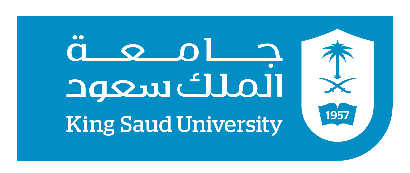 نموذج تسعير الأصول الرأسمالية
نموذج تسعير أصل رأس المالCAPM يعتبر حجر الأساس في الاقتصاد المالي الحديث، حيث يقدم لنا هذا النموذج تنبؤات دقيقة حول العلاقة التي يجب أن نلاحظها بين مخاطر الأصل وعائداته المتوقعة.
تم تطوير هذا النموذج عن طريق كل من شارب (Sharpe, 1964) ولينتنر (Lintner, 1965)، وبلاك (Black, (1972).
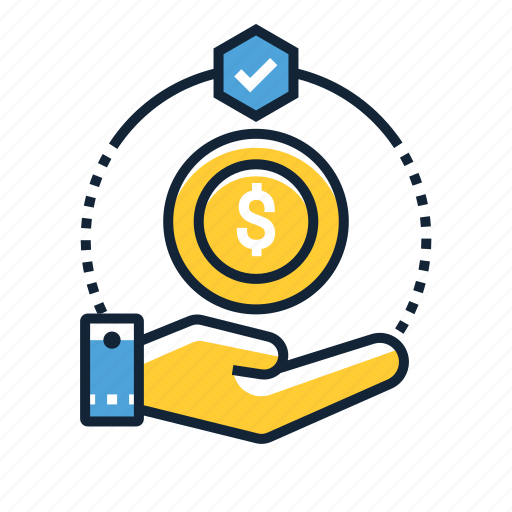 جامعة الملك سعود – كلية الدراسات التطبيقية وخدمة المجتمع – 2411مال – مقدمة في الاستثمار– المحاضرة السابعة
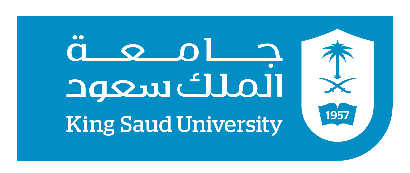 نموذج تسعير الاصول الرأسمالية
ويستخدم نموذج تسعير الأصول الرأسمالية في :
لتقييم الاستثمارات الممكنة، مثلاً عند تحليل الأوراق المالية ربما نهتم في العائدات المتوقعة التي نتنبأ بها للسهم إن كانت أكثر أو اقل من العائدات "العادلة" بوجود المخاطر.
يساعدنا النموذج في التوصل إلى تخمين علمي حول العائدات المتوقعة للأصول التي لم يتم تداولها بعد في السوق، مثلاً كيف نضع السعر لعرض أسهم عمومية أولية؟ كيف يمكن لمشروع استثماري كبير وجديد أن يؤثر في العائدات التي يريدها المستثمر من أسهم الشركة.
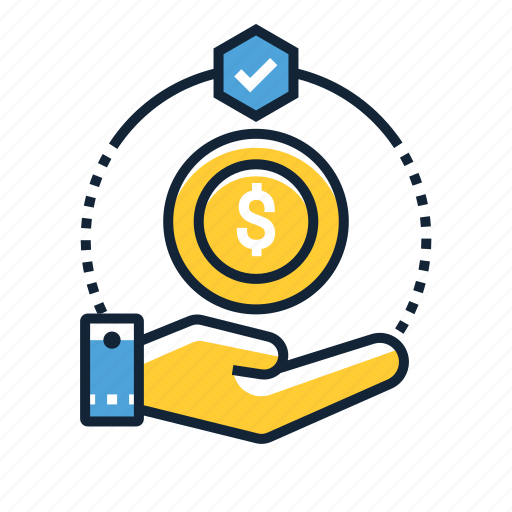 جامعة الملك سعود – كلية الدراسات التطبيقية وخدمة المجتمع – 2411مال – مقدمة في الاستثمار– المحاضرة السابعة
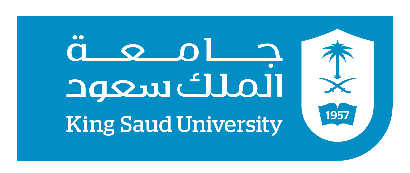 الافتراضات الخاصة بنظرية تسعير الأصول الرأسمالية
يركز جميع المستثمرون على فترة واحدة عادة ما تكون سنة مالية وأنهم يهدفون إلى تحقيق أقصى منفعة خلال هذه الفترة، عن طريق اختيار أفضل محفظة وذلك في ضوء العائد والمخاطر الخاصة بالمحافظ البديلة المتاحة.
يمكن لجميع المستثمرون الاقتراض أو الإقراض وبمعدل سعر الفائدة الخالي من المخاطر لأية كمية من الأموال، كما لا يوجد أية قيود على البيع على المكشوف.
تجانس توقعات المستثمرين، وهو ما يمكن افتراض إمكانية تحققه في ظل توافر كافة المعلومات الخاصة بالإيرادات المتوقعة لكل ورقة، وتبايناتها، وكذلك تغيرات إيرادات هذه الأوراق مع إيرادات السوق.
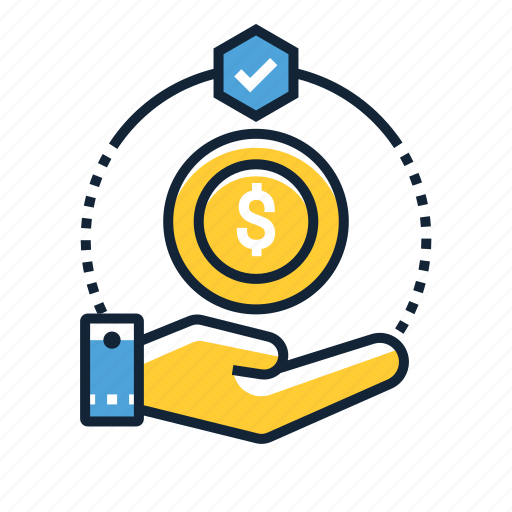 جامعة الملك سعود – كلية الدراسات التطبيقية وخدمة المجتمع – 2411مال – مقدمة في الاستثمار– المحاضرة السابعة
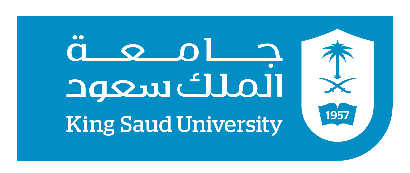 الافتراضات الخاصة بنظرية تسعير الأصول الرأسمالية
أنه يمكن تقسيم الأصول إلى قيم متناهية الصغر (أي أن قيمة كل سهم في متناول الجميع) بحيث يمكن بيع أو شراء السهم بسهولة تامة ووفقاً للسعر الجاري في السوق.
انعدام تكاليف البيع والشراء، مع افتراض عدم وجود ضرائب.
لا تؤثر قرارات أي مستثمر على سعر السوق فجميعهم يتعاملون مع السعر على أنه من معطيات السوق دون إمكانية التأثير فيه.
يتمتع السوق بالكفاءة أي توافر كافة المعلومات، هذا بالإضافة إلى وجود السوق الكامل الذى يتوافر فيه قدر كبير من المتعاملين، يحددون أسعار السوق عددهم ولديهم محافظ كاملة التنويع.
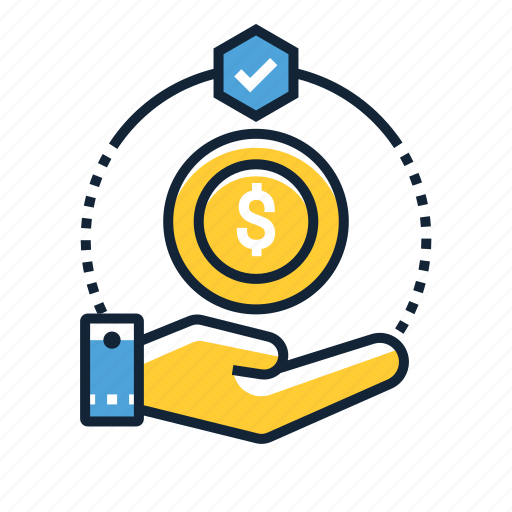 جامعة الملك سعود – كلية الدراسات التطبيقية وخدمة المجتمع – 2411مال – مقدمة في الاستثمار– المحاضرة السابعة
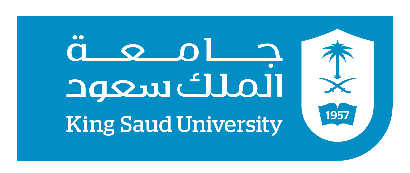 نموذج تسعير الأصول الرأسمالية
هذا النموذج يقيس مخاطرة الورقة المالية عن طريق قياس حساسية التغير في عائد الورقة المالية بالنسبة للتغير في عائد السوق، والمخاطرة في هذا النموذج تقاس بمعامل البيتا Beta Coefficient .
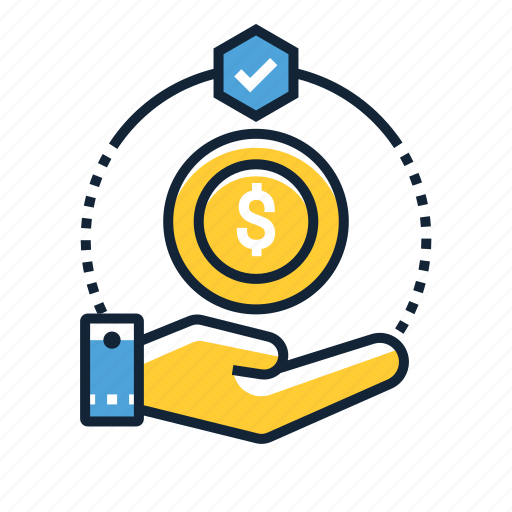 جامعة الملك سعود – كلية الدراسات التطبيقية وخدمة المجتمع – 2411مال – مقدمة في الاستثمار– المحاضرة السابعة
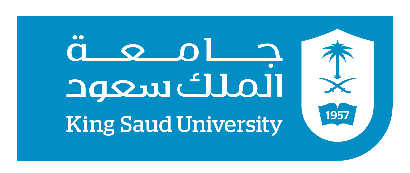 نموذج تسعير الأصول الرأسمالية
هنا نكون بصدد 3 حالات:
أن مخاطر الاستثمار اكبر من مخاطر السوق، وهنا يجب ان يحقق الاستثمار عائد أكبر من عائد السوق.
أن مخاطر الاستثمار اقل من مخاطر السوق، وهنا يتعين على الاستثمار ان يحقق عائدا أقل من عائد السوق. 
أن مخاطر الاستثمار تتساوى مع مخاطر السوق، وهنا يتساوى عائد الاستثمار مع عائد السوق.
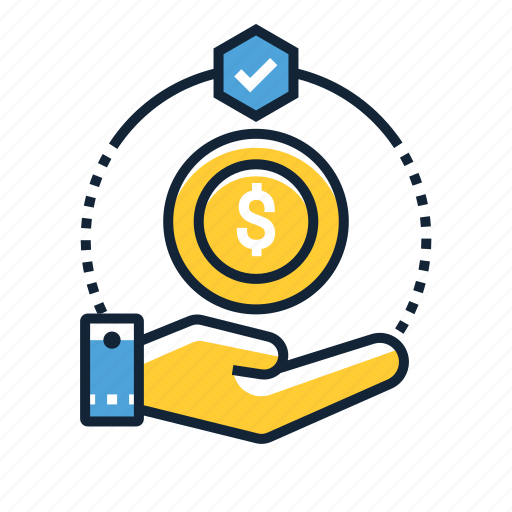 جامعة الملك سعود – كلية الدراسات التطبيقية وخدمة المجتمع – 2411مال – مقدمة في الاستثمار– المحاضرة السابعة
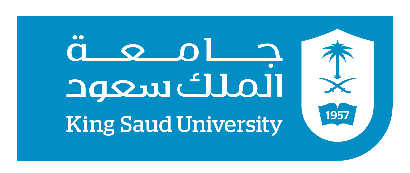 نموذج تسعير الأصول الرأسمالية
وينص نموذج تسعير الأصول الرأسمالية على ان هناك علاقة طردية بين العائدات المتوقعة والبيتا. 
بمعنى كلما زادت البيتا زاد العائد المتوقع المرتبط بالسهم – نظرا لزيادة المخاطر- والعكس صحيح.
Er = العائد المطلوب على السهم j
Rf = العائد الذي يخلو من المخاطر، ممثل بنسبة مئوية عن سوق السندات.
 B =  البيتا، مقياس الخطر المنتظم في أسواق المال.
Rm = عائد السوق، أي العائد على محفظة استثمارية تتكون من جميع الأسهم الموجودة في السوق المالي. ويسمى Rm-Rf ب علاوة الخطر.
جامعة الملك سعود – كلية الدراسات التطبيقية وخدمة المجتمع – 2411مال – مقدمة في الاستثمار– المحاضرة السابعة
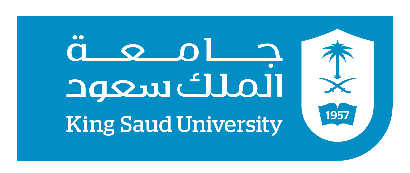 نموذج تسعير الأصول الرأسمالية
البيتا:
مخاطر السوق Market Risk، أو مخاطر عدم التنويع Non-Diversifiable Risk. وهي المخاطر الناجمة عن العوامل التي تؤثر في السوق بشكل عام، ولا يقتصر تأثيرها على شركة معينة، وترتبط هذه المخاطر بالظروف الاقتصادية والاجتماعية والسياسية كالحروب والكساد والتضخم وارتفاع معدلات أسعار الفائدة، حيث تتأثر أسعار جميع الأوراق المالية بهذه العوامل وبدرجات متفاوتة.
 ويتم قياس هذا النوع من المخاطر كما ذكرنا سابقا بمعامل البيتا باستخدام المعادلة التالية:
جامعة الملك سعود – كلية الدراسات التطبيقية وخدمة المجتمع – 2411مال – مقدمة في الاستثمار– المحاضرة السابعة
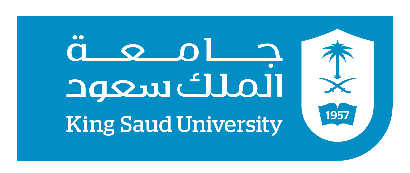 نموذج تسعير الأصول الرأسمالية
معامل الارتباط بين عوائد الاستثمار وعوائد السوق. 
 
 الانحراف المعياري لعوائد الاستثمار.

 الانحراف المعياري لعوائد السوق.
جامعة الملك سعود – كلية الدراسات التطبيقية وخدمة المجتمع – 2411مال – مقدمة في الاستثمار– المحاضرة السابعة
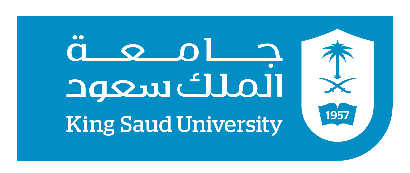 نموذج تسعير الأصول الرأسمالية
كما يمكن قياس مخاطرة المحفظة الاستثمارية حسب نموذج تسعير الأصول الرأسمالية بعد معرفة بيتا كل سهم ووزنه في المحفظة حسب المعادلة التالية:
جامعة الملك سعود – كلية الدراسات التطبيقية وخدمة المجتمع – 2411مال – مقدمة في الاستثمار– المحاضرة السابعة
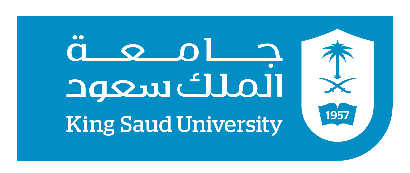 نموذج تسعير الأصول الرأسمالية
مثال:
اذا كان الانحراف المعياري لاستثمارك في سهم مجموعة الطيار هو 22% و الانحراف المعياري للعوائد المتوقعة لمحفظة السوق هو 20%. وكان الارتباط بين عوائد سهم مجموعة الطيار والسوق هو 50%. 
احسب معامل بيتا لسهم مجموعة الطيار ؟ 
وفسر قيمة بيتا؟
جامعة الملك سعود – كلية الدراسات التطبيقية وخدمة المجتمع – 2411مال – مقدمة في الاستثمار– المحاضرة السابعة
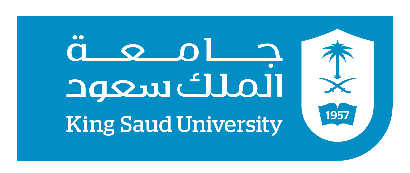 نموذج تسعير الأصول الرأسمالية
الحل:
وهنا يتضح ان اتجاه تحرك عوائد سهم مجموعة الطيار يتجه مع اتجاه السوق و بنصف مخاطر السوق.
جامعة الملك سعود – كلية الدراسات التطبيقية وخدمة المجتمع – 2411مال – مقدمة في الاستثمار– المحاضرة السابعة
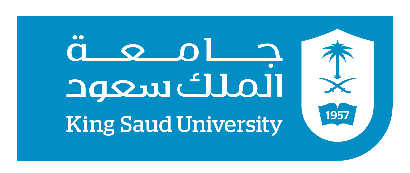 نموذج تسعير الأصول الرأسمالية
يوضح الجدول التالي بعض قيم بيتا وتفسيرها:
معامل بيتا لمحفظة السوق هو 1 صحيح ( لان معامل الارتباط بين السوق ونفسة هو 1 صحيح).
جامعة الملك سعود – كلية الدراسات التطبيقية وخدمة المجتمع – 2411مال – مقدمة في الاستثمار– المحاضرة السابعة
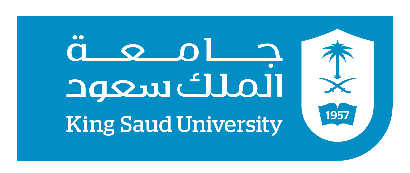 نموذج تسعير الأصول الرأسمالية
فاذا كان معامل بيتا لاحد الاسهم هو 2 ، فهذا معناه أنه اذا حدثت زيادة أو نقص في عوائد السوق قدرها 1%، فإنه من المتوقع أن تزداد أو نتقص العوائد المتوقعة لهذا السهم بقيمة 2% .
اذا:
يمكن تعريف البيتا الخاصة بشركة ما على أنها المخاطرة التي تتعرض لها تلك الشركة بالمقارنة بالمخاطرة داخل السوق بشكل عام.
فإذا كان للشركة معامل بيتا يقدر بحوالي 3.0، فذلك يعنى أن الشركة تتعرض للمخاطرة بمعدل يزيد بثلاثة أضعاف عن معدل أو نسبة مخاطرة في السوق كله بشكل عام.
جامعة الملك سعود – كلية الدراسات التطبيقية وخدمة المجتمع – 2411مال – مقدمة في الاستثمار– المحاضرة السابعة
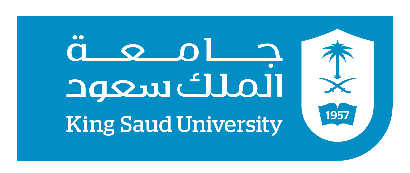 نموذج تسعير الأصول الرأسمالية
مثال: 
إذا علمت أن البيتا لسهم سابك هي 1.5
 وكان عائد السوق 8%
و عائد سندات الخزينة 4%
احسب العائد المتوقع للسهم عن طريق استخدام نموذج تسعير الأصول الرأسمالية؟
جامعة الملك سعود – كلية الدراسات التطبيقية وخدمة المجتمع – 2411مال – مقدمة في الاستثمار– المحاضرة السابعة
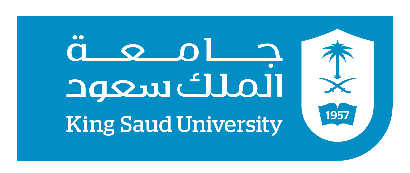 نموذج تسعير الأصول الرأسمالية
الحل:
جامعة الملك سعود – كلية الدراسات التطبيقية وخدمة المجتمع – 2411مال – مقدمة في الاستثمار– المحاضرة السابعة
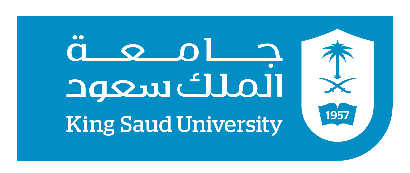 نموذج تسعير الأصول الرأسمالية
مثال اخر:
لنفترض أن معدل العائد الخالي من المخاطرة يساوي 5%، وان معدل العائد الناتج من سوق الأوراق المالية السعودية بشكل عام في العام القادم يعادل 12.5 %، وعلى افتراض ان معامل البيتا لشركة ما يساوي 1.7.
ما هو معدل العائد الذي يجب أن تحصلي عليه كمستثمرة في هذه الشركة بعينها لكي تكافئي على المخاطرة التي تتحملينها ؟
جامعة الملك سعود – كلية الدراسات التطبيقية وخدمة المجتمع – 2411مال – مقدمة في الاستثمار– المحاضرة السابعة
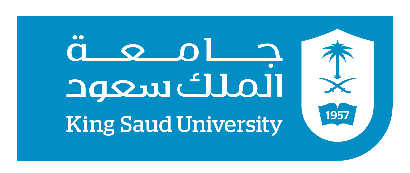 نموذج تسعير الأصول الرأسمالية
الحل:
أولا يجب ان تعلم أن الاستثمار في تلك الشركة بعينها (والتي يبلغ معامل البيتا فيها 1.7) يعد في حد ذاته مجازفة؟ أكبر من الاستثمار في سوق الأوراق المالية بشكل عام ( ويبلغ معامل البيتا فيه 1.0).
Er= 0.05 + 1.7 ( 0.125 – 0.05)
 = 0.05 + 0.1275
=0.1775
=17.75%
جامعة الملك سعود – كلية الدراسات التطبيقية وخدمة المجتمع – 2411مال – مقدمة في الاستثمار– المحاضرة السابعة
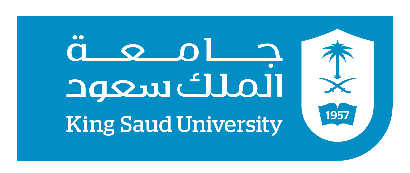 نموذج تسعير الأصول الرأسمالية
تابع الحل:
إذا:
قررت الاستثمار في هذه الشركة، فيجب عليك أن تحصلي على الأقل على 17.75% عائد على استثمارك، مقابل المخاطرة التي ستتحملها.
 وإذا شعرت أن تلك الشركة لن تعود عليك بهذا النوع من العائد، فينبغي عليك التفكير بجدية في الاستثمار في أوراق مالية أخرى.
جامعة الملك سعود – كلية الدراسات التطبيقية وخدمة المجتمع – 2411مال – مقدمة في الاستثمار– المحاضرة السابعة
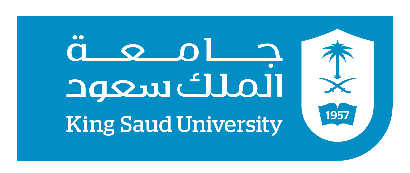 منحنى سوق الأوراق المالية Security Market Line (SML)
يمثل خط سوق الأوراق المالية العلاقة الخطية بين معدل العائد المطلوب على ورقة مالية ودرجة مخاطرها المنتظمة ( غير القابلة للتنويع) المقاسة بمعامل بيتا.
 ويتم رسم هذا المنحنى على شكل رسم بياني توضع البيتا فيه على المحور الأفقي والعائد المطلوب على المحور الرأسي.
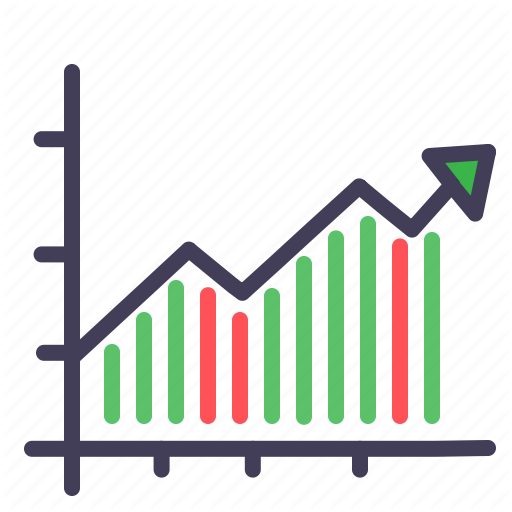 جامعة الملك سعود – كلية الدراسات التطبيقية وخدمة المجتمع – 2411مال – مقدمة في الاستثمار– المحاضرة السابعة
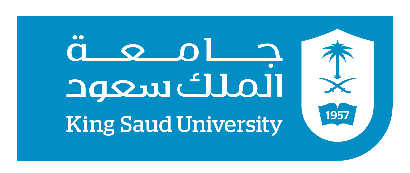 منحنى سوق الأوراق المالية Security Market Line (SML)
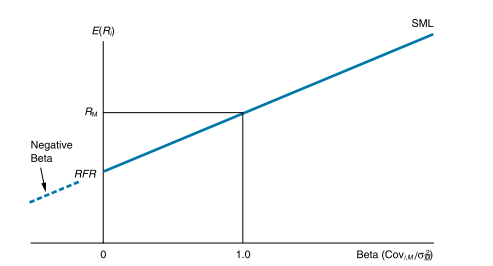 جامعة الملك سعود – كلية الدراسات التطبيقية وخدمة المجتمع – 2411مال – مقدمة في الاستثمار– المحاضرة السابعة
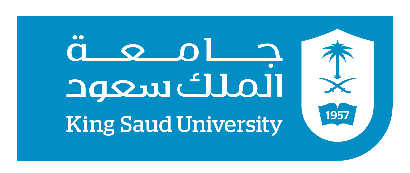 منحنى سوق الأوراق المالية Security Market Line (SML)
وطبقاً لمفهوم (SML) ونموذج (CAPM) : 
فإن العائد الإضافي الذي يحصل عليه المستثمر من الأصول ذات المخاطرة يكون مساوياً إلى سعر المخاطرة، وعلى هذا الأساس فإن تعديل الأسعار السوقية سوف يستمر إلى أن تقع جميع العوائد على خط (SML) لتعكس حالة توازن السوق.
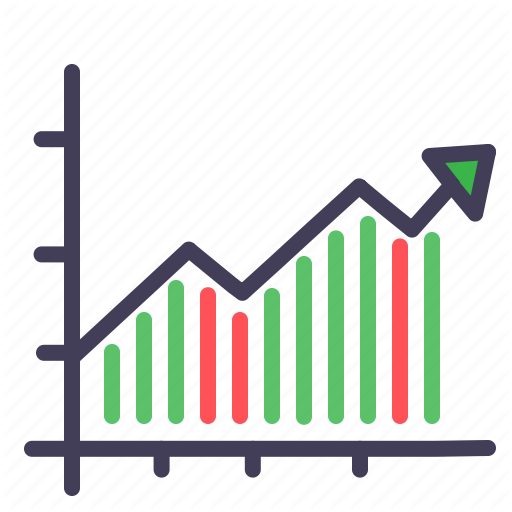 جامعة الملك سعود – كلية الدراسات التطبيقية وخدمة المجتمع – 2411مال – مقدمة في الاستثمار– المحاضرة السابعة
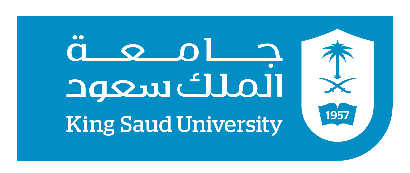 منحنى سوق الأوراق المالية Security Market Line (SML)
وللتدليل على المفهوم السابق نورد المثال التالي:
يباع سهم إحدى الشركات الصناعية الآن بسعر (50) ريال، ويتوقع المستثمرين في السوق الحصول على
 ربح مقداره (6.5) ريال للسهم الواحد خلال الفترة القادمة.
السؤال: هل هذا السعر يمثل سعر توازن ويعكس المعلومات المتاحة.
الجواب: يعتمد على المقارنة بين معدل العائد المتوقع ومعدل العائد المطلوب كالآتي:
العائد المتوقع = 13%
وإذا كان معدل العائد المطلوب هو نفسه 13%.في هذه الحالة يمكن القول بأن عائد السهم المتوقع يقع على خط SML وأن السعر (50) ريال  هو سعر التوازن.
جامعة الملك سعود – كلية الدراسات التطبيقية وخدمة المجتمع – 2411مال – مقدمة في الاستثمار– المحاضرة السابعة
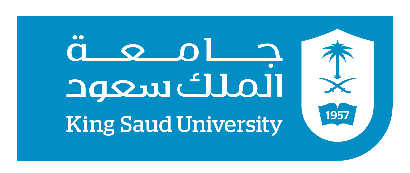 منحنى سوق الأوراق المالية Security Market Line (SML)
في حالة ظهور معلومات جديدة تفيد أن هناك منتجات جديدة مماثلة ومنافسة للشركة وقد تم نشرها لعموم المستثمرين، فإن من شأن هذه المعلومات أن تؤثر على الحصة السوقية مما يعني انخفاض إيراداتها، وبالتالي شعور المستثمرين بضرورة تعديل المخاطرة وبالتالي ارتفاع معدل العائد المطلوب من (13%) إلى (14%).
وفي هذه الحالة وحتى يقع السهم على الخط يجب تعديل سعر السوق ليصبح (46.43) ريال حتى يكون العائد المتوقع مساوياً بـ (14%) : 
وفي هذه الحالة يكون السعر (46.43) ريال هو السعر الذي يلزم السوق بالعودة إلى حالة للتوازن ويصبح عندها السوق كفء.
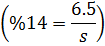 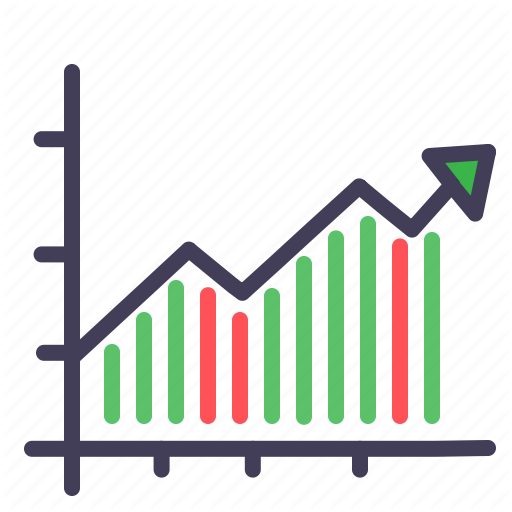 جامعة الملك سعود – كلية الدراسات التطبيقية وخدمة المجتمع – 2411مال – مقدمة في الاستثمار– المحاضرة السابعة
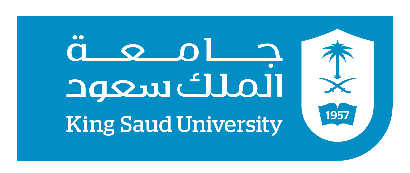 انتهت المحاضرة السابعة
جامعة الملك سعود – كلية الدراسات التطبيقية وخدمة المجتمع – 2411مال – مقدمة في الاستثمار– المحاضرة السابعة